LEARNING LESSONS FROM RECENT CONTRACTUAL DISPUTES: 
A WORKSHOP
with Rhys Jarman and Iain Colville
Three scenarios:

Play your cards right! 
Deal or no deal?
The price is right!

Top tips to minimise risks when making a contract
AGENDA
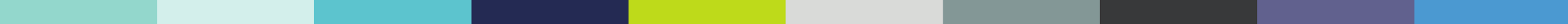 Scenario 1: 	PLAY YOUR 						CARDS RIGHT!
Read the scenario first.

Read all of the playing cards, which set out options for resolving the dispute.

Working as a group, discuss the various options and put them into the right order.
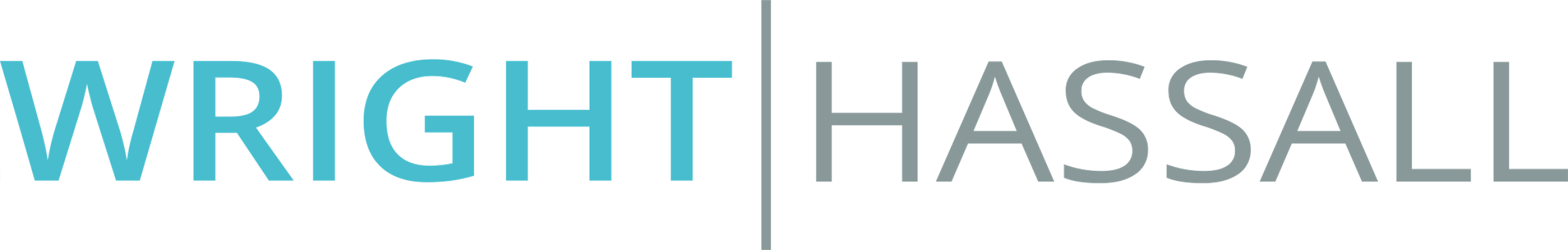 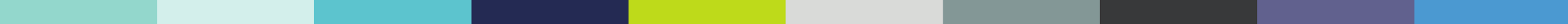 Scenario 1: 	Key recommendations
Remain objective
Investigate the facts and assess your commercial objectives
Read the contract
Consider the strength of your legal and commercial position 
Decide strategy, to include setting out your analysis and demands to the other party, in a format best suited to achieving your objective (constructive engagement > robust LoC).
Manage internal your communications and strategy
Continue to react to developments and escalate if necessary
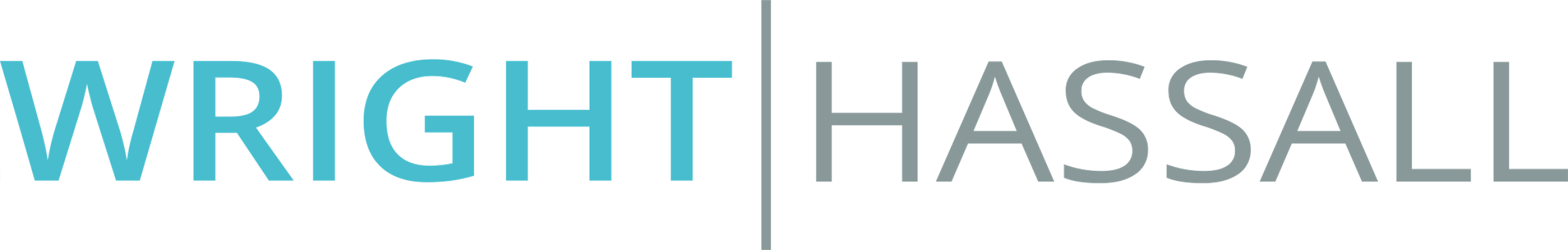 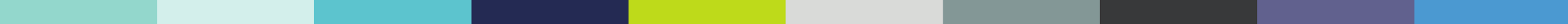 Scenario 2: 	DEAL OR NO 		DEAL?
Read the scenario, and decide whether the parties had reached a binding contract and if so, what had been agreed?
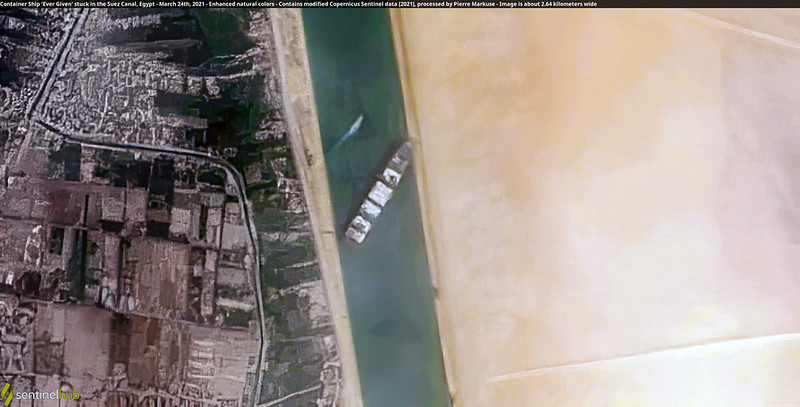 24 March 2021, Contains modified Copernicus Sentinel data (2021), processed by Pierre Markuse. Used with permission (CC BY 2.0)
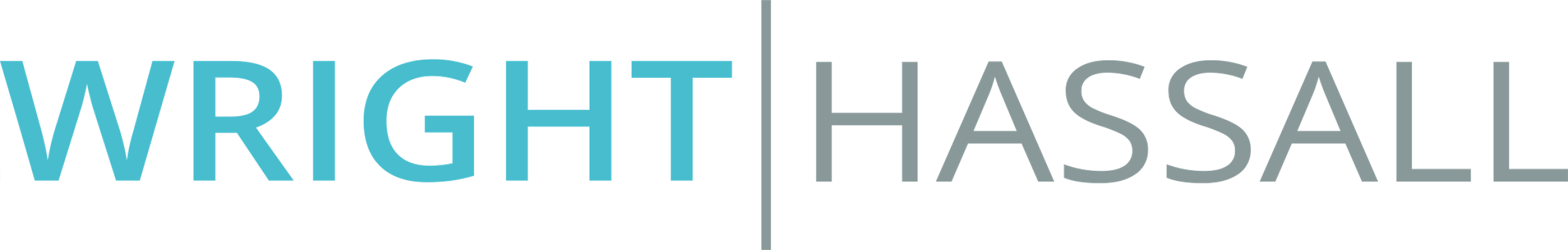 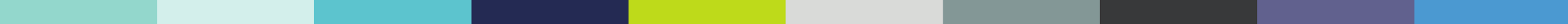 Scenario 3: 	THE PRICE IS 						RIGHT!
Foxpace wanted to sell Nash House, a property in London, for £6.5m.  Mr Barton wanted a fee of £1.2m for introducing a buyer who ultimately bought the property. 
Exactly what the parties had agreed was disputed. At trial, the court decided there had been an oral agreement between Mr Barton and Foxpace, that Mr Barton would be paid £1.2m for introducing a buyer who paid £6.5m for the property.   
There was no dispute that Mr Barton then introduced Western, who initially offered to pay £6.55m.  
Western later found out the site was affected by HS2’s construction and so reduced the price they were prepared to pay. The sale was agreed at £6.0m. 
What, if anything, was Mr Barton entitled to be paid?
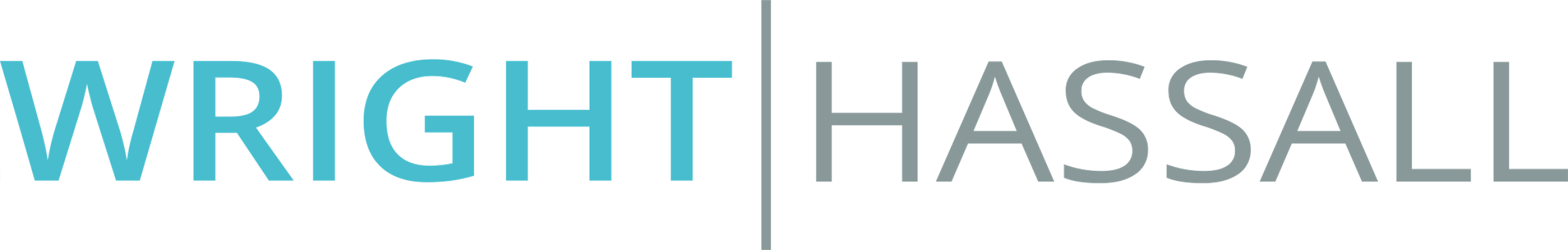 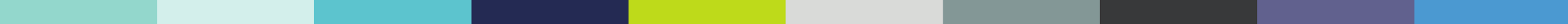 Top tips when making a contract (1)
Record your agreement in writing! There is much less scope for ambiguity as to what is agreed.

Make sure the contract includes and clearly sets out all the terms you require e.g.:
 
Who is doing what?
By when?
For how much?
What happens if someone doesn’t do what they promise?
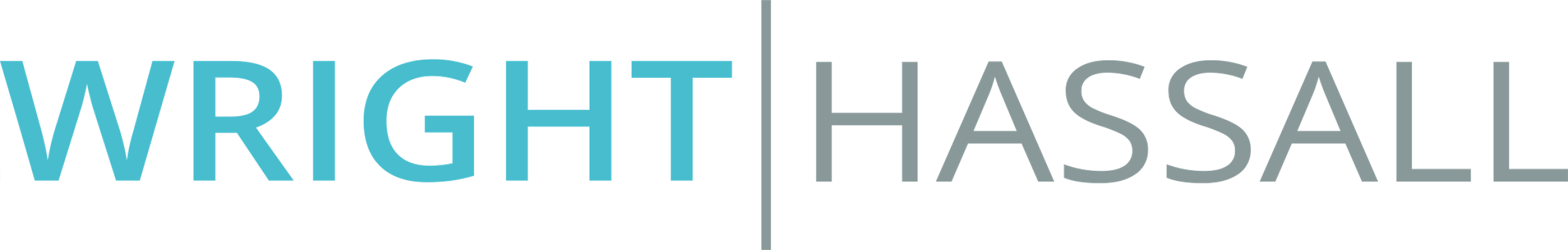 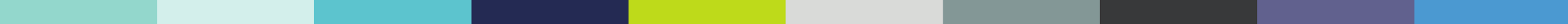 Top tips when making a contract (2)
Make sure you understand, and can deliver, all of the terms of the contract. 

If relying on standard terms and conditions, make sure they are successfully incorporated (and form part of) the contract.

Ensure the contract is signed or otherwise there is compelling evidence that both parties agree to all of the terms of the contact.

Make sure you perform the contract in the manner agreed (including following any specified processes eg for raising invoices) and don’t start performing until you have reached agreement.
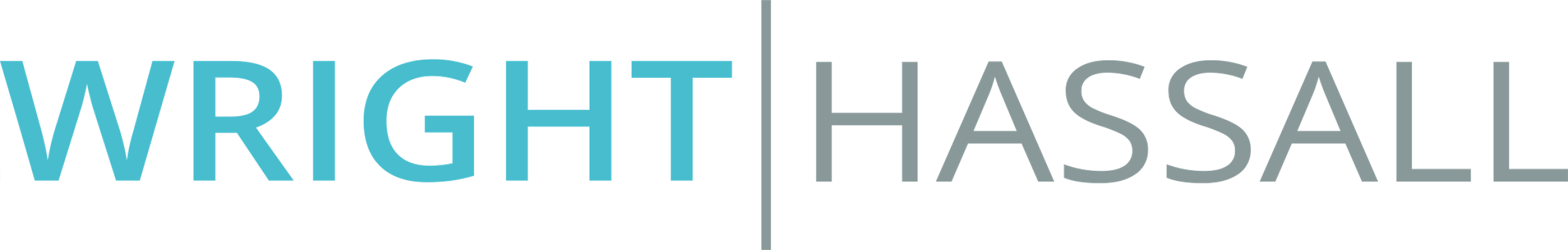 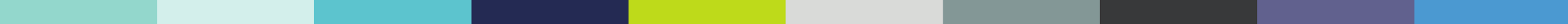 Top tips when making a contract (3)
If you need to vary (or amend) the contract, remember:

The same formalities (for making the original contract) still apply; and 
You need to follow any process specified in the contact for variations.

If you are dealing with a foreign jurisdiction or a different country (including Scotland or Northern Ireland), make sure the contract deals with whose law applies and which courts will hear any disputes.

Diarise all key dates.

Our Commercial colleagues draft contracts all the time and can help save you money in the long term and reduce the risk of costly disputes!
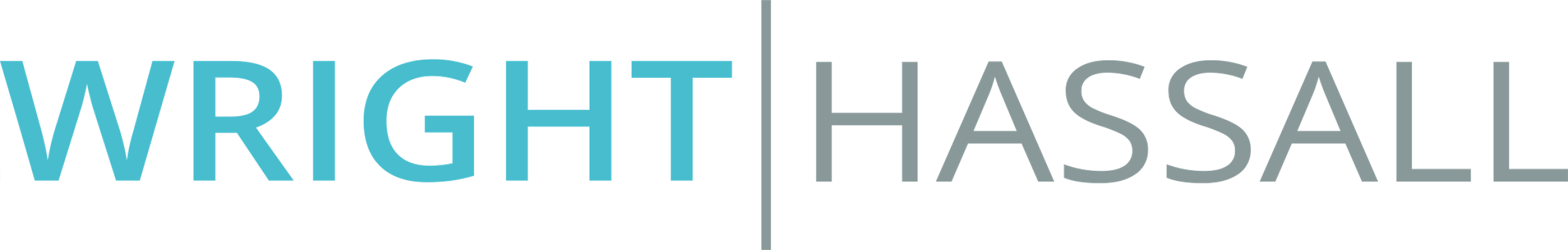 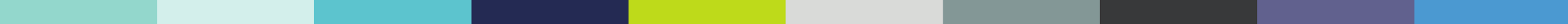 For the lawyers in the room…
Scenario 1 was based on amalgamation of various real and recent cases handled by our team. 

Scenario 2 was based on: 

Smit Salvage BV & ors v Luster Maritime SA & anr (MV Ever Given) [2024] EWCA Civ 260 (and at first instance [2023] EWHC 697 (Admlty))

Scenario 3 was based on:

Barton & ors v Morris & anr [2023] UKSC 3 (at first instance [2018] EWHC 2426 (Ch), and on appeal [2019] EWCA Civ 1999)
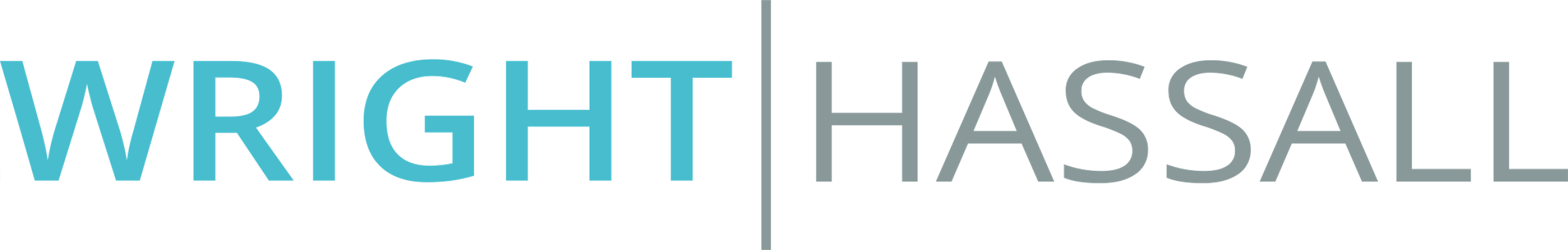 Any questions? 

If you don’t have time to ask your question now, do come and speak to us over coffee or over lunch. 




There’s coffee (downstairs) at 10.55 and the next breakout session (also downstairs) starts at 11.05: 

Generative AI, digital disputes and the law
Any questions? 

If you don’t have time to ask your question now, do come and speak to us over lunch. 





The next session starts at 12.00 (back downstairs): 

Panel discussion: Ethical dilemmas: for directors and professionals